The Making of Mexican Texas

Humanities Texas Webinar Series
September 2022
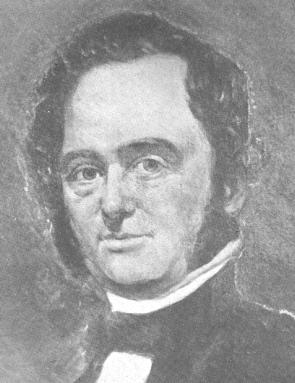 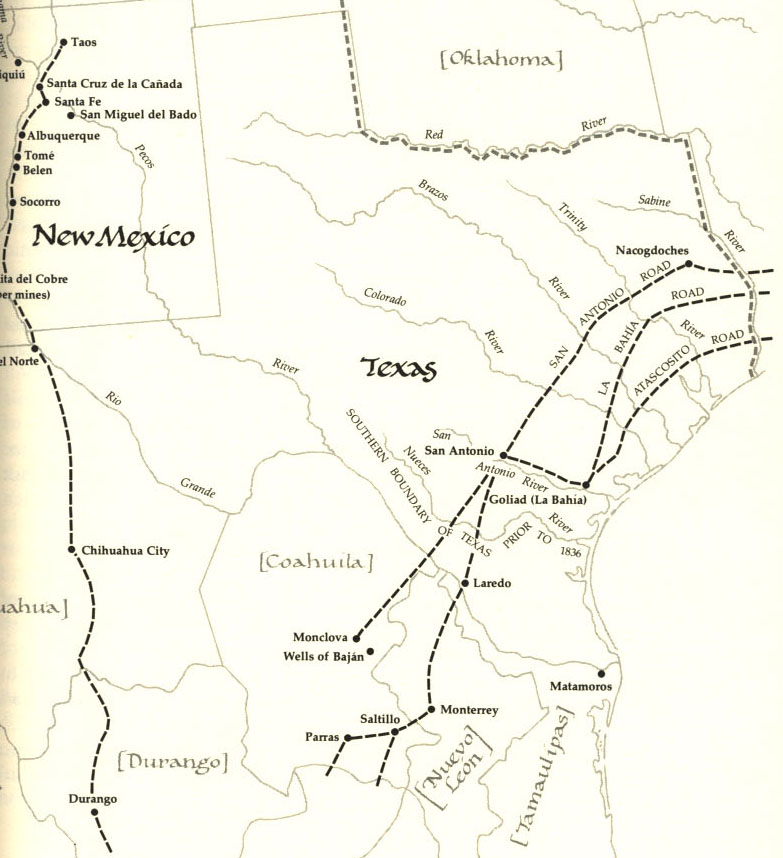 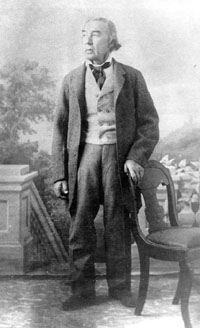 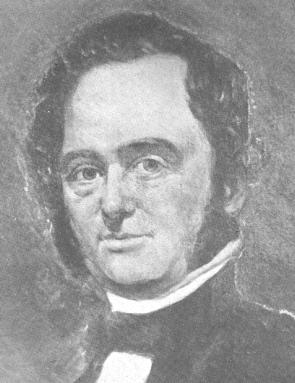 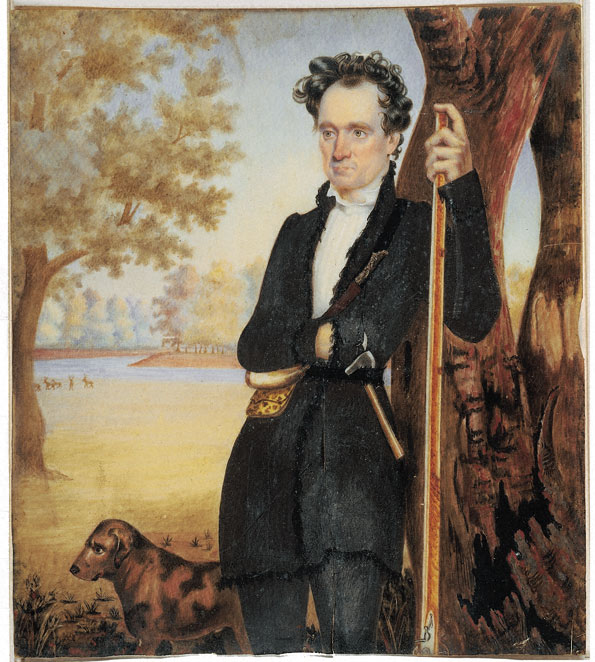 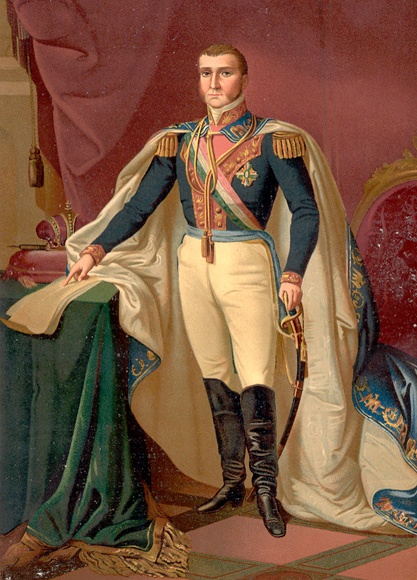 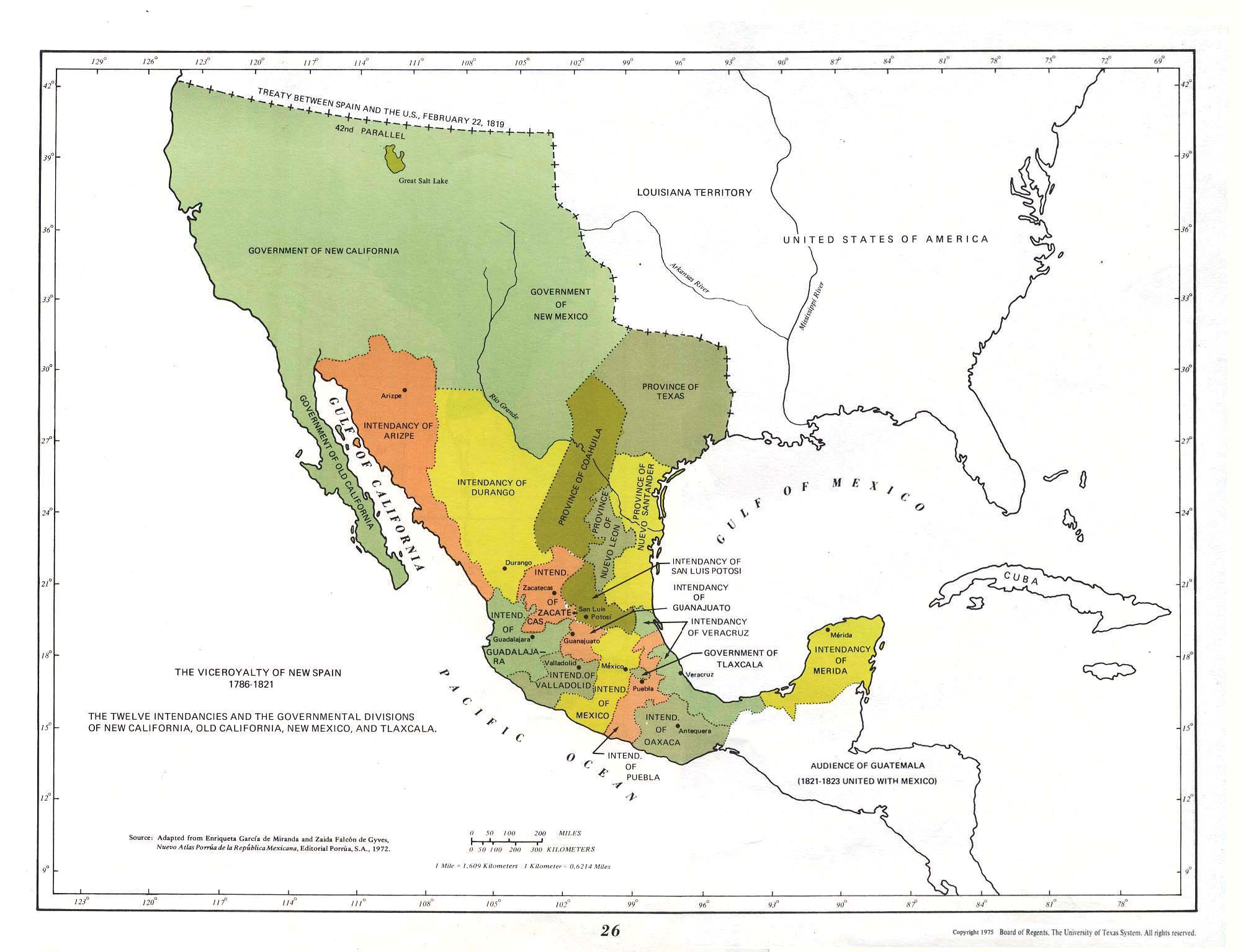 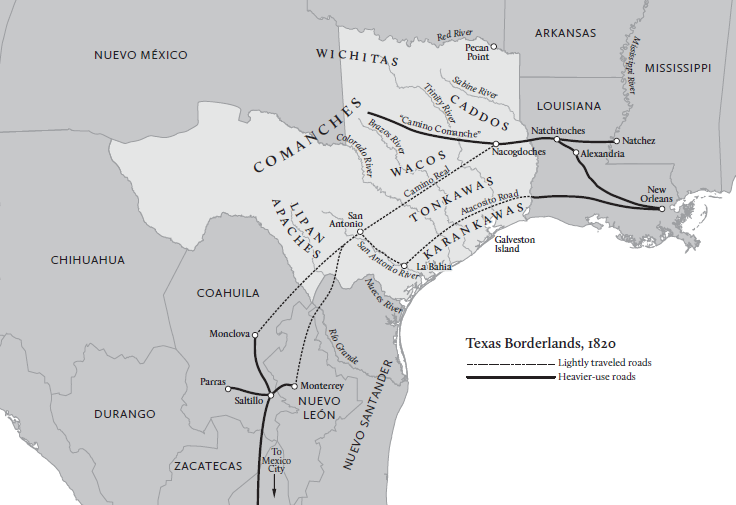 Essential Questions #1:
What were Austin’s central goals in establishing his colony?

What did he do to achieve those goals?
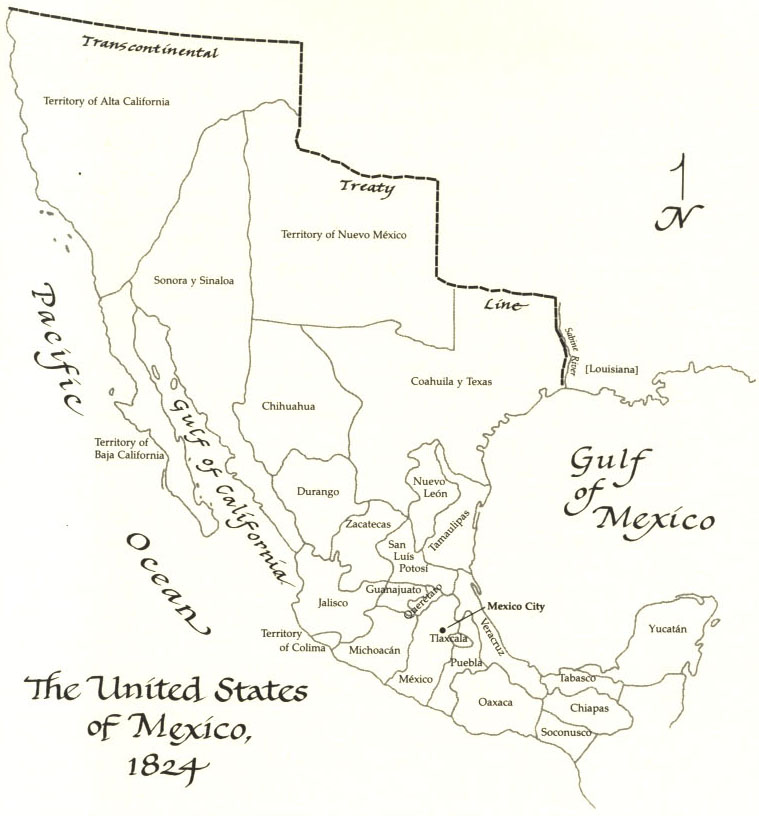 “The most important problem is the security of the Province of Texas.  It would be an irreparable loss to the Empire if this beautiful Province is lost.  In order to save it there remains only one recourse—to populate it.”
--Mexico City commission, December 1821
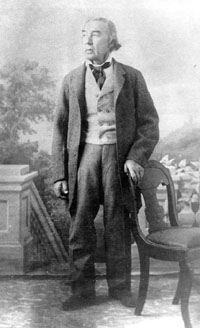 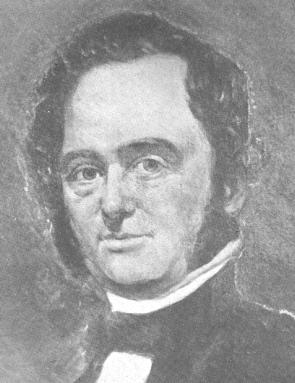 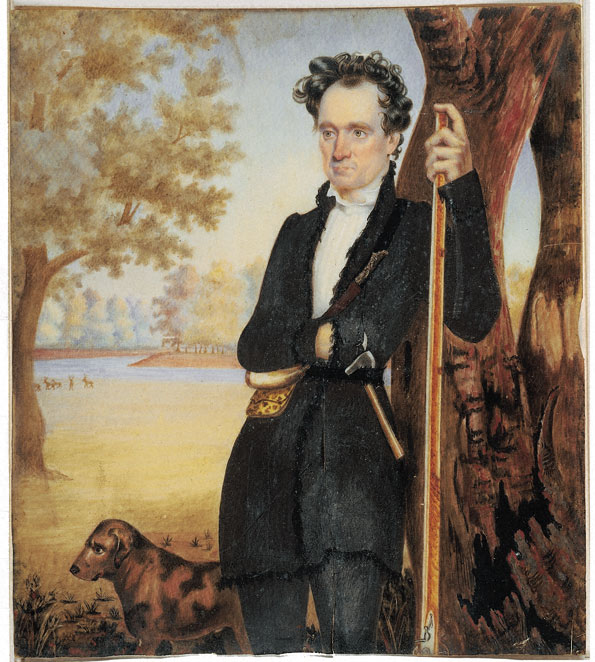 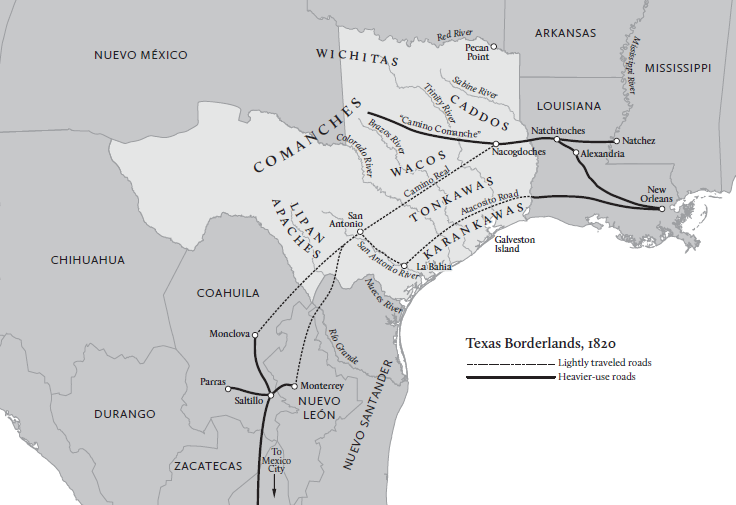 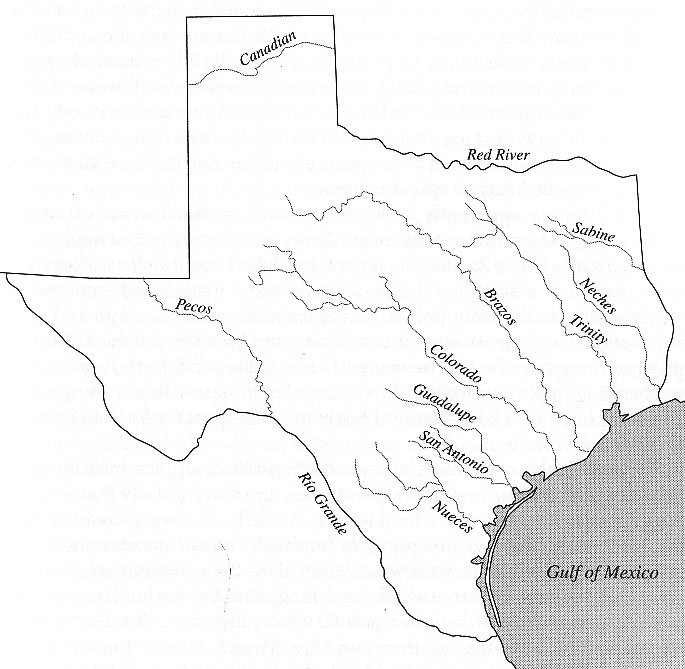 Where would YOU put the colony, if you were Stephen F. Austin?
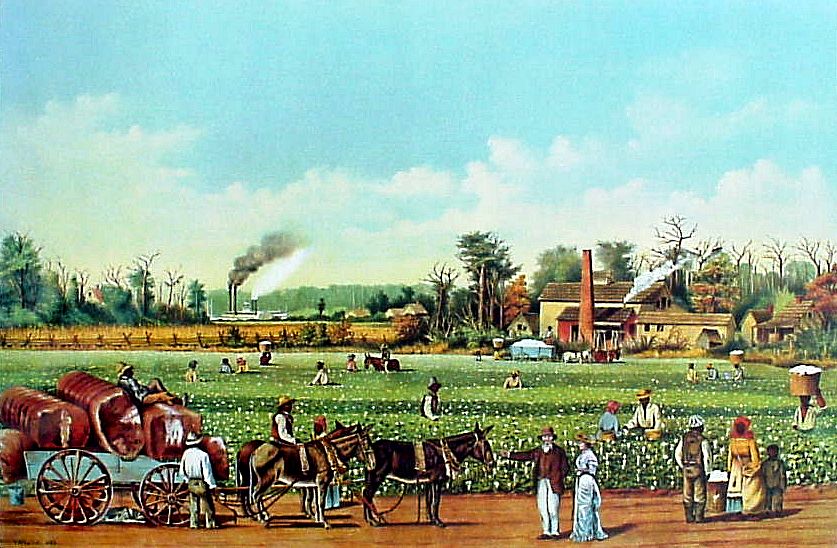 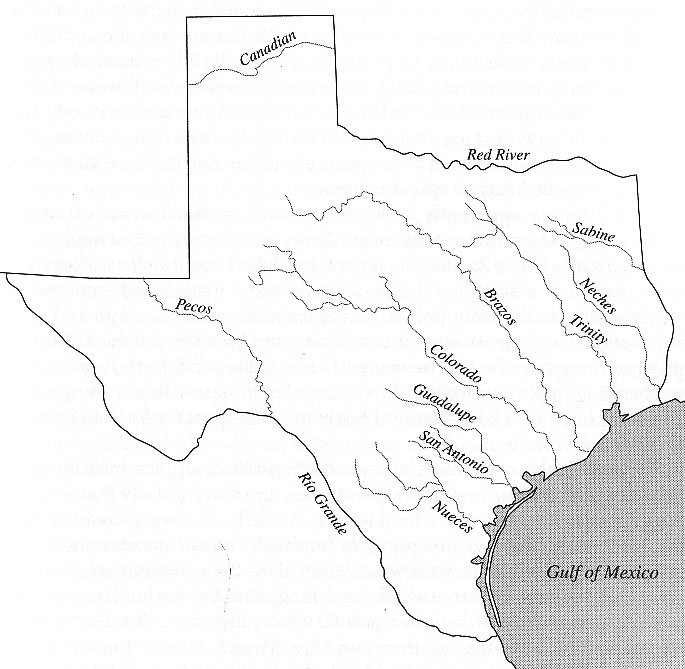 Where would YOU put the colony, if you were Stephen F. Austin?
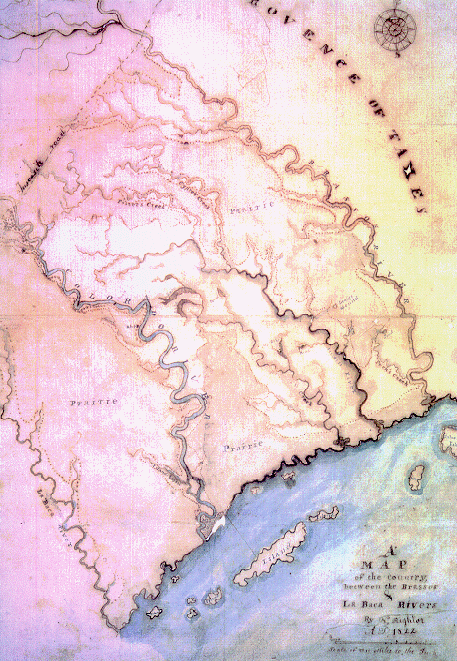 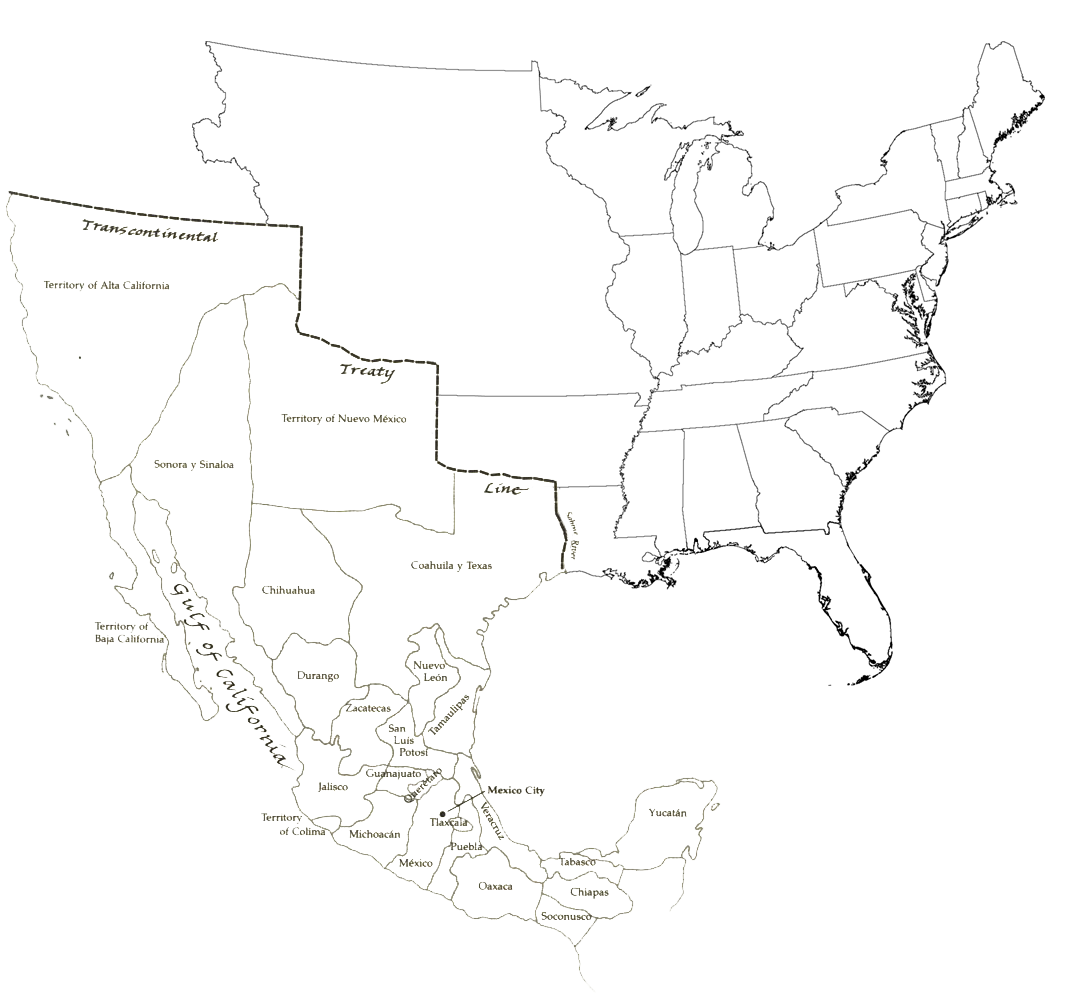 “The richness of the soil, healthfulness of the climate, contiguity to the sea, and other natural advantages promise [Americans who come to Mexico] a reward to our labors which few spots on the globe could furnish to an equal extent.”
--Stephen F. Austin
ANY MAN COMING TO AUSTIN’S COLONY WOULD BE ELIGIBLE TO RECEIVE:
ANY MAN COMING TO AUSTIN’S COLONY WOULD BE ELIGIBLE TO RECEIVE:

4,428 acres of land for showing up.  That’s seven square miles!
ANY MAN COMING TO AUSTIN’S COLONY WOULD BE ELIGIBLE TO RECEIVE:

4,428 acres of land for showing up.  That’s seven square miles!

An extra 200 acres for bringing his wife.
ANY MAN COMING TO AUSTIN’S COLONY WOULD BE ELIGIBLE TO RECEIVE:

4,428 acres of land for showing up.  That’s seven square miles!

An extra 200 acres for bringing his wife.

Another 100 acres for each child.
ANY MAN COMING TO AUSTIN’S COLONY WOULD BE ELIGIBLE TO RECEIVE:

4,428 acres of land for showing up.  That’s seven square miles!

An extra 200 acres for bringing his wife.

Another 100 acres for each child.

An additional 50 acres for every enslaved person.
THERE WERE, HOWEVER, SOME REQUIREMENTS:
THERE WERE, HOWEVER, SOME REQUIREMENTS:

You had to be Catholic.  (Wink, wink.)
THERE WERE, HOWEVER, SOME REQUIREMENTS:

You had to be Catholic.  (Wink, wink.)
You needed to present “letters of good character.”
THERE WERE, HOWEVER, SOME REQUIREMENTS:

You had to be Catholic.  (Wink, wink.)
You needed to present “letters of good character.”
You needed some money.
THERE WERE, HOWEVER, SOME REQUIREMENTS:

You had to be Catholic.  (Wink, wink.)
You needed to present “letters of good character.”
You needed some money.  
The land was free, but you had to pay Austin 12.5 cents per acre for surveying it and procuring the legal documents.  That’s about $550.
THERE WERE, HOWEVER, SOME REQUIREMENTS:

You had to be Catholic.  (Wink, wink.)
You needed to present “letters of good character.”
You needed some money.  
The land was free, but you had to pay Austin 12.5 cents per acre for surveying it and procuring the legal documents.  That’s about $550.
You needed at least a year’s worth of supplies.
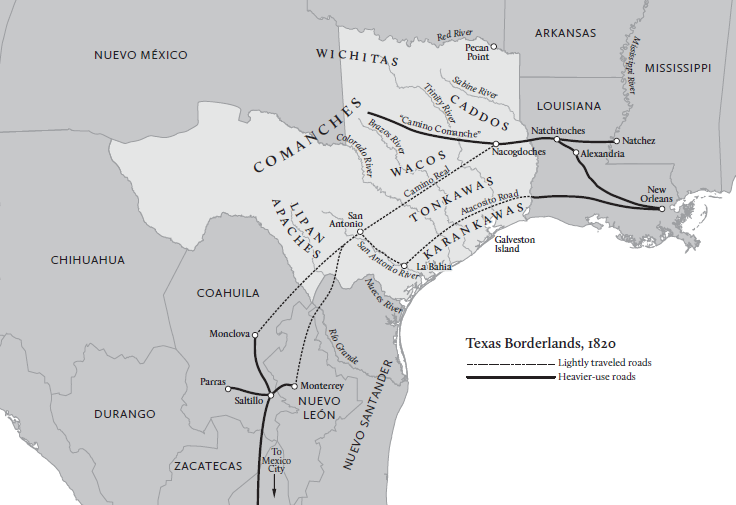 “I am convinced that I could take on fifteen hundred families as easily as three hundred if permitted to do so.”
--Stephen F. Austin
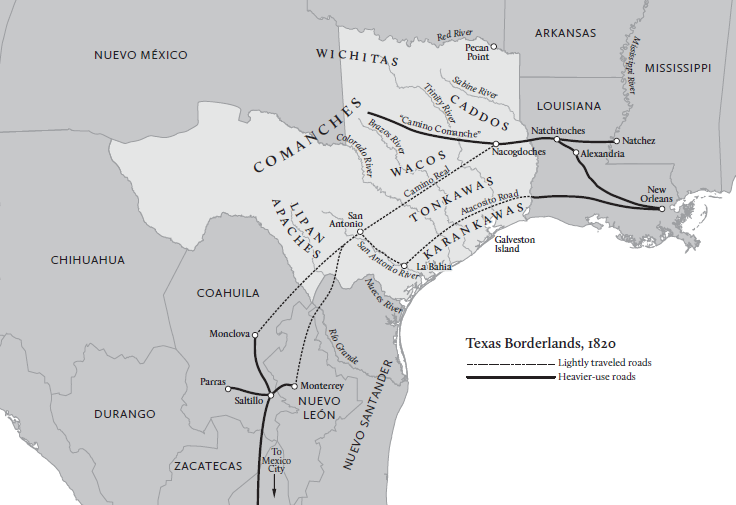 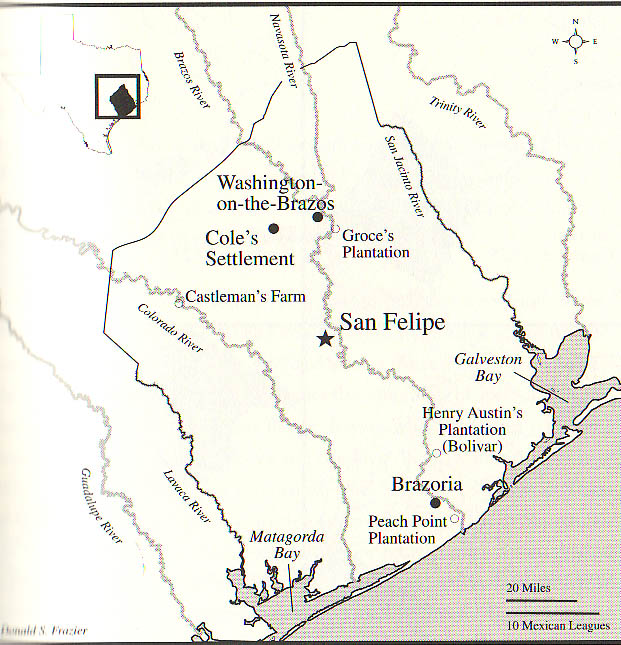 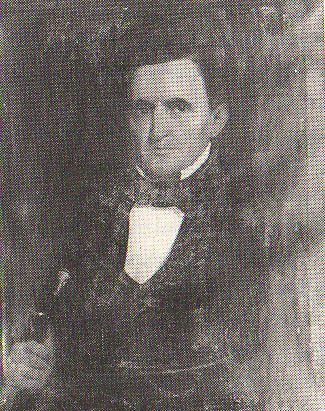 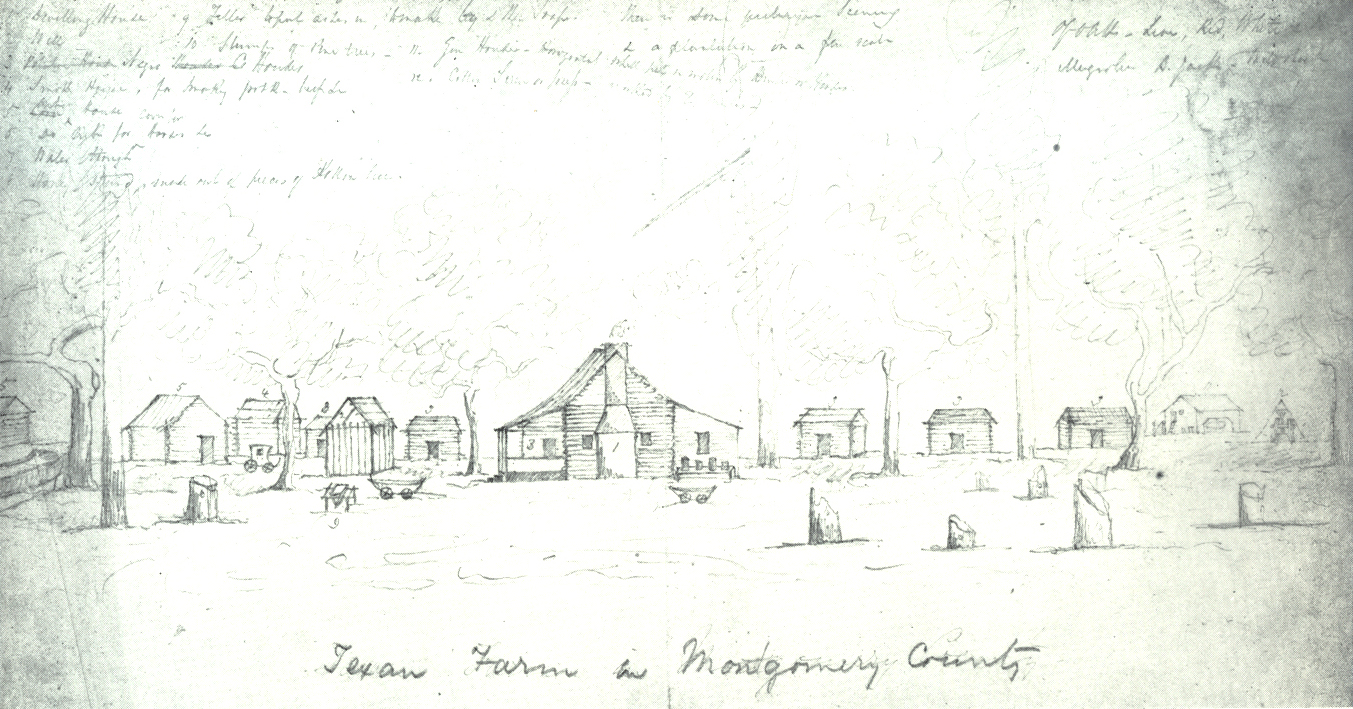 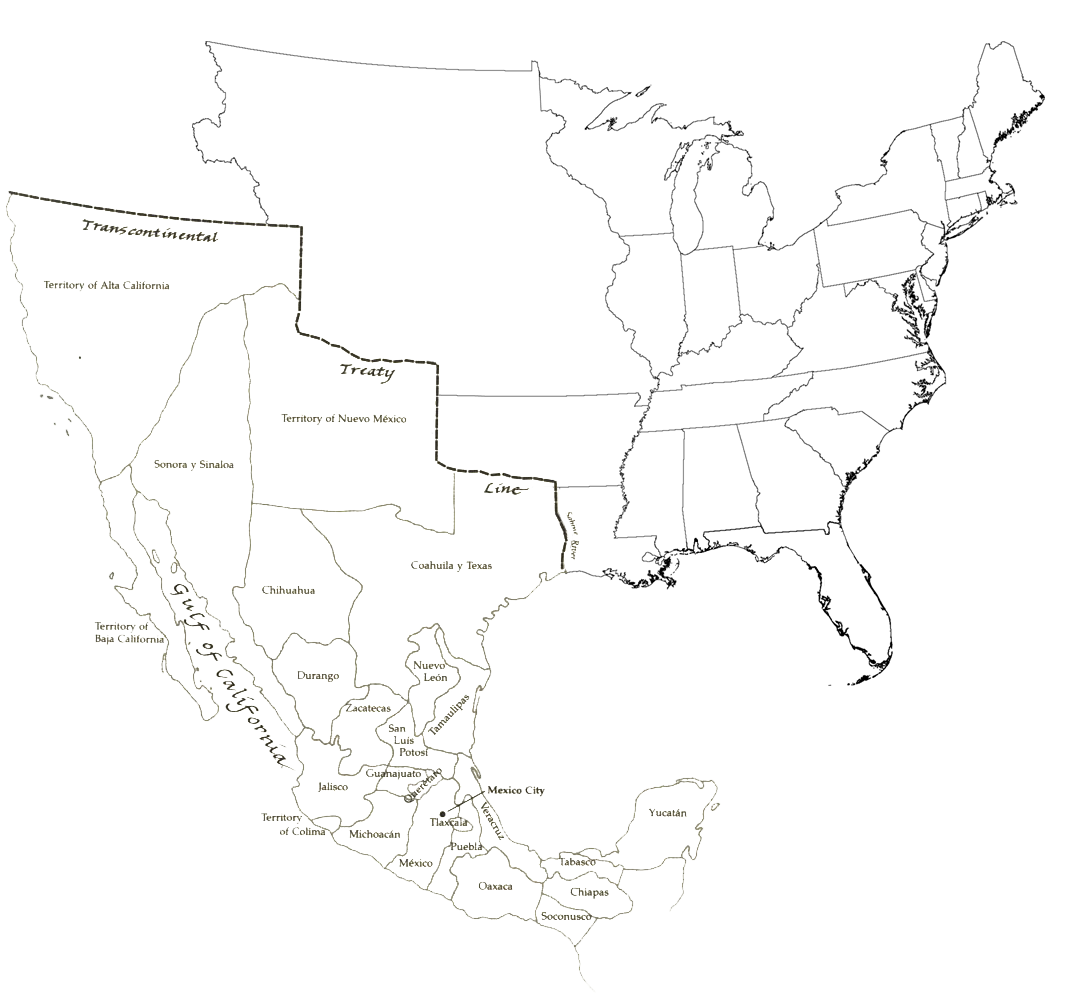 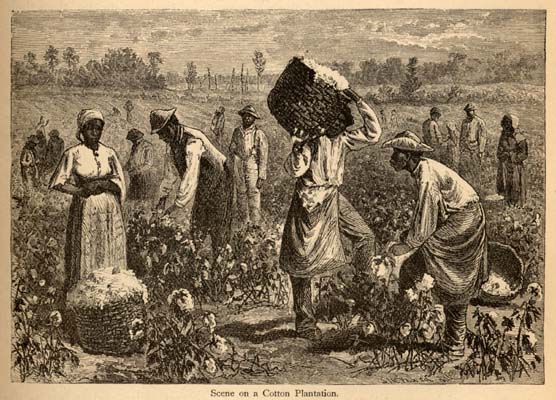 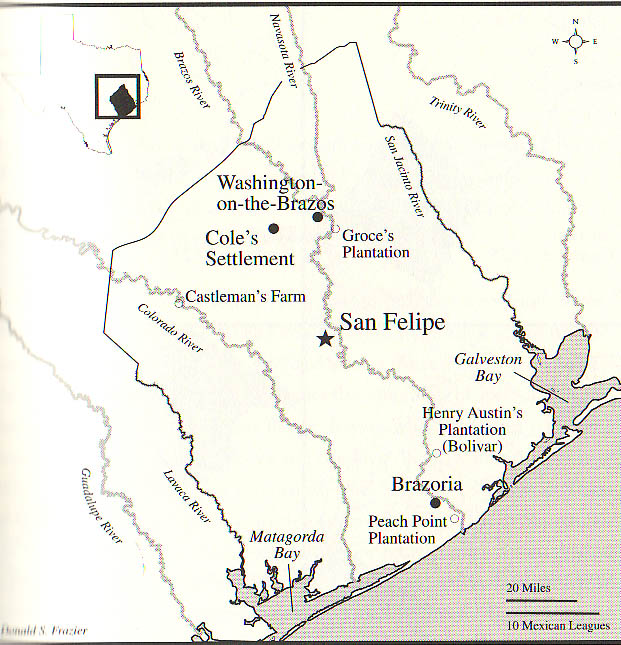 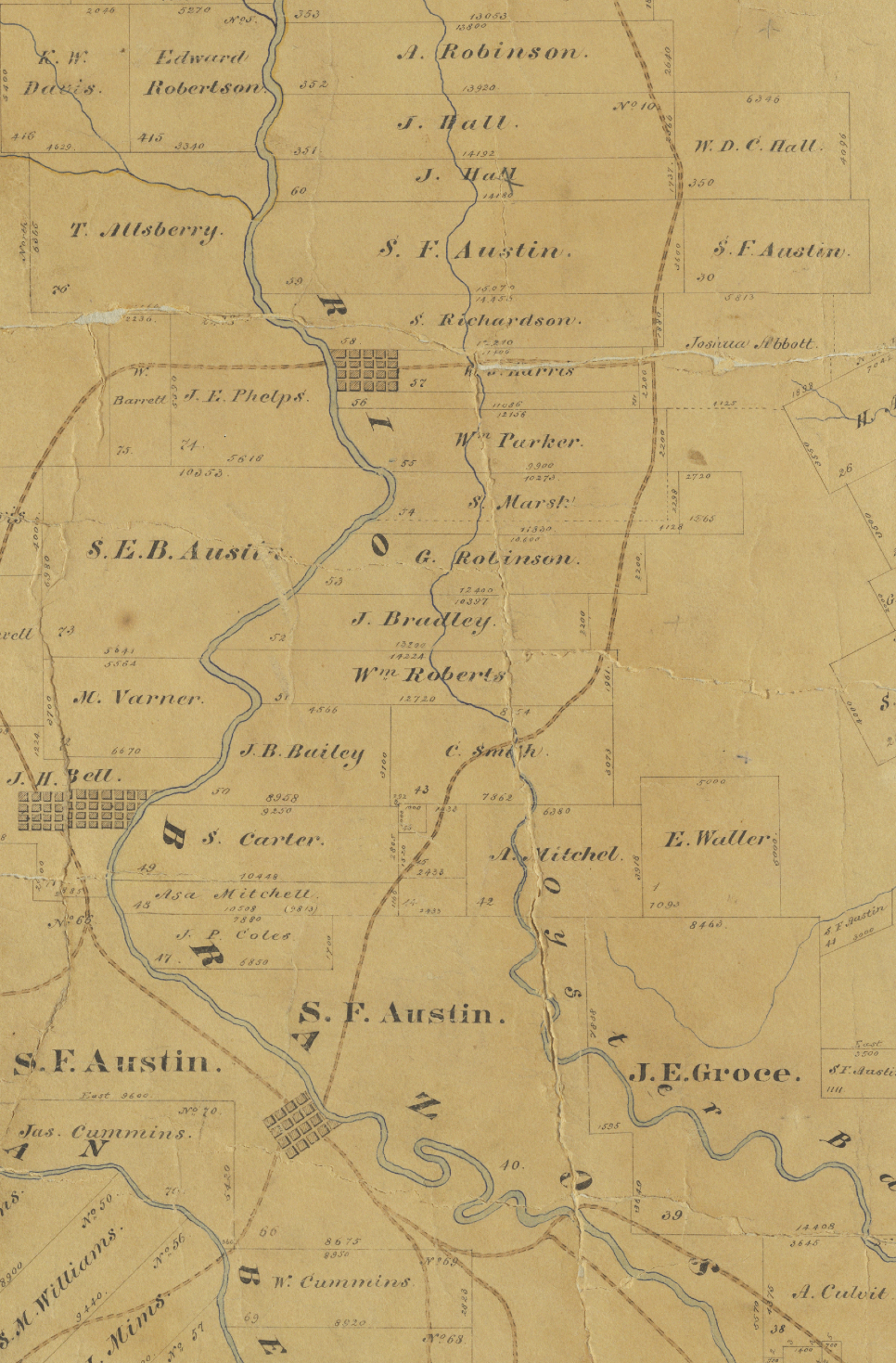 There is a problem:
There is a problem:  
Mexico has approved none of this!
Essential Questions #2:
What was so important about the Constitution of 1824 and how did it affect Texas?  

Why was embracing federalism really important for Mexico?
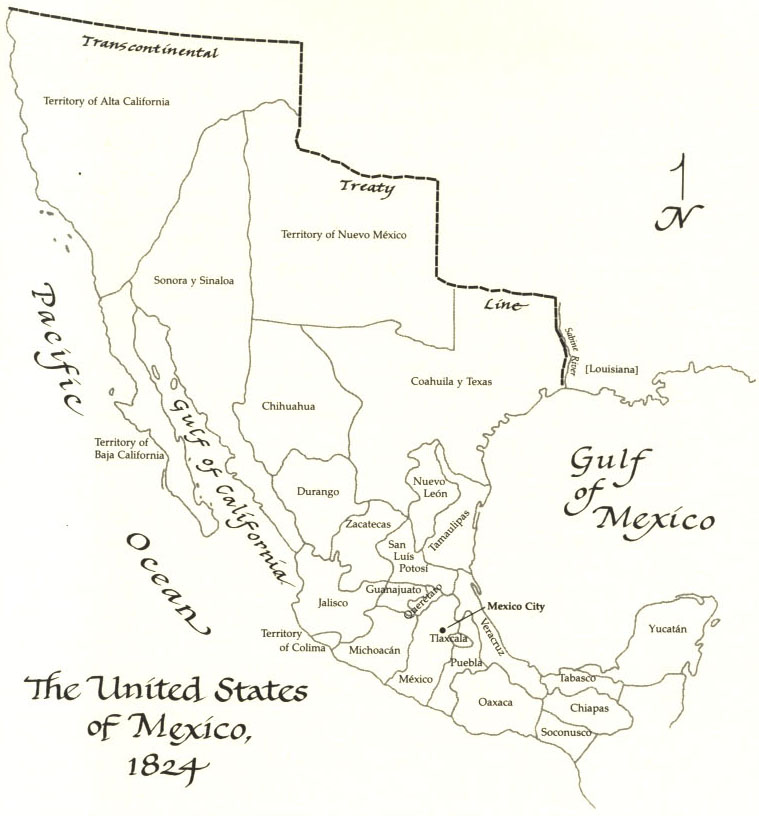 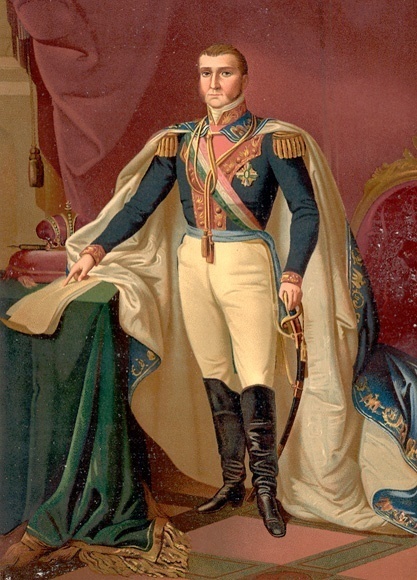 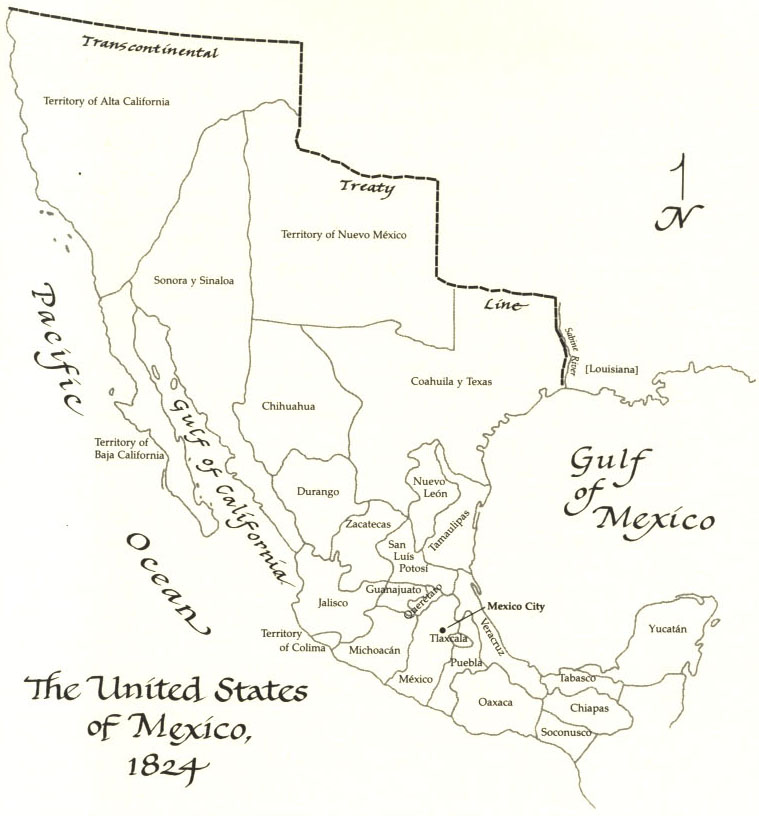 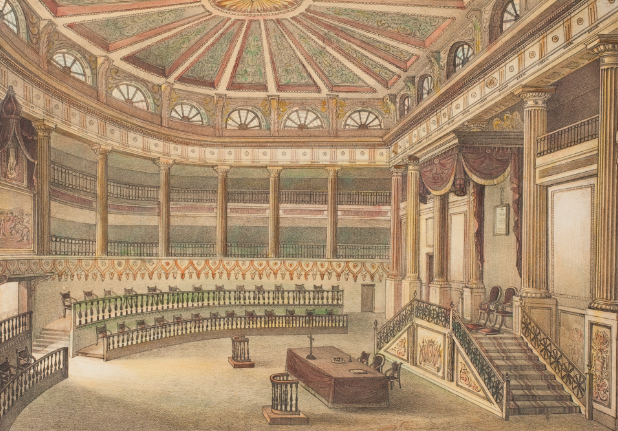 American colonization proves to NOT be controversial.
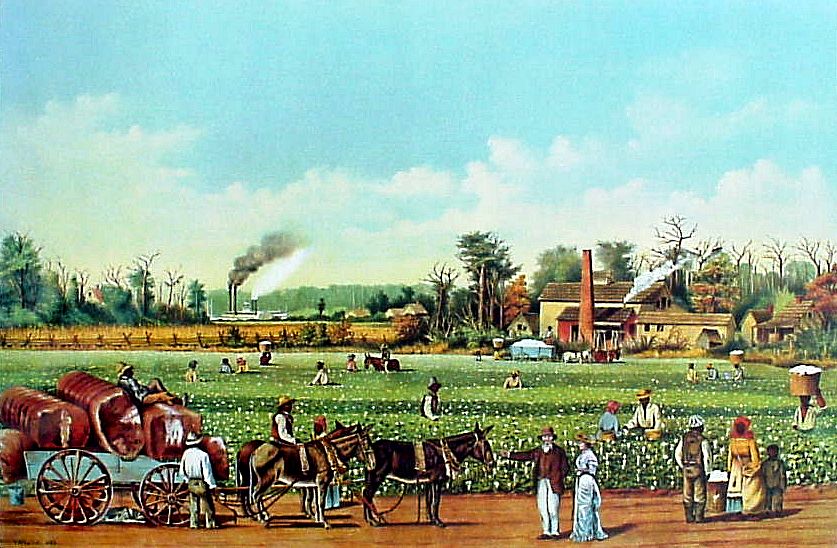 What was controversial about American immigration to Mexico?
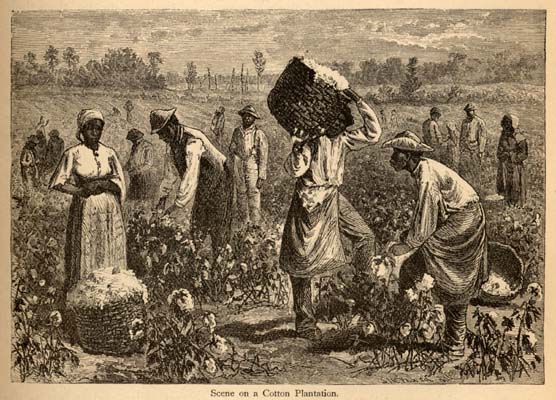 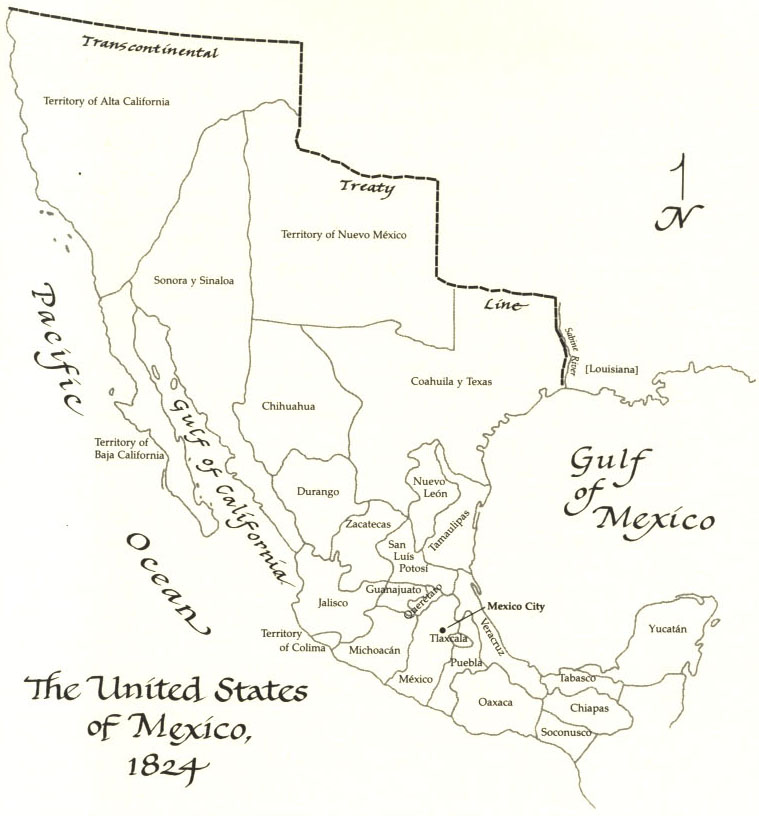 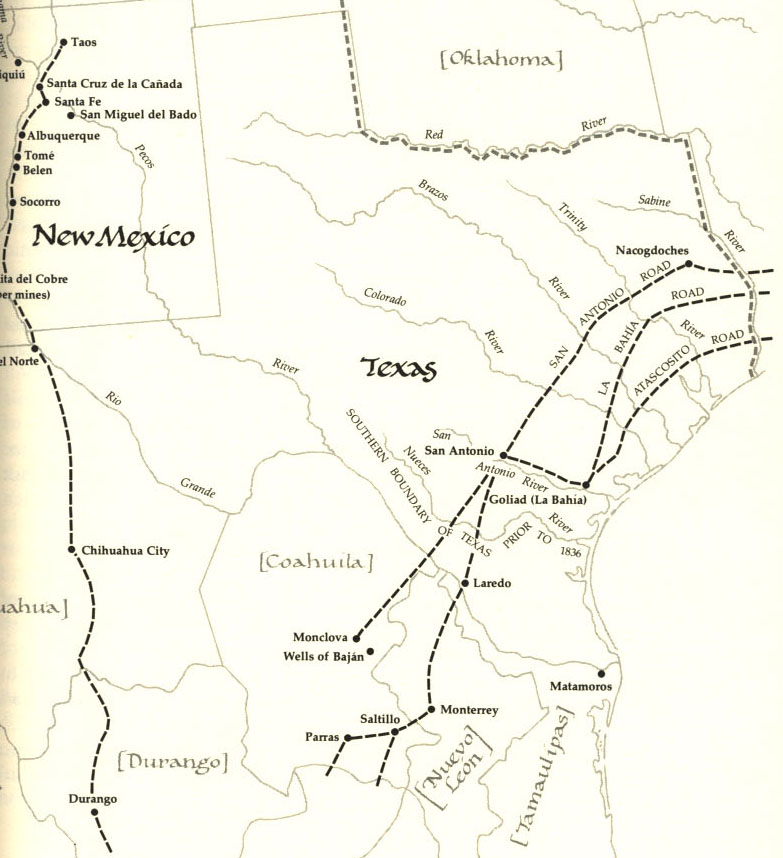 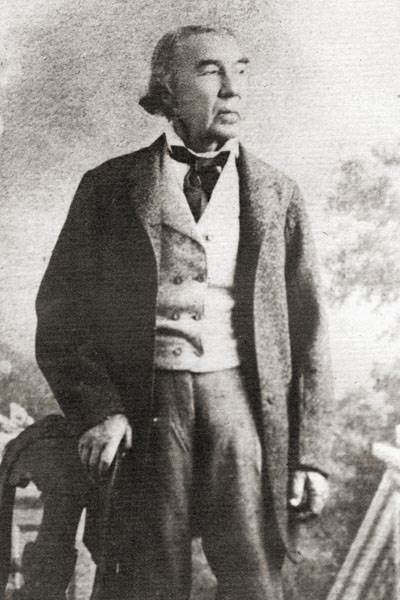 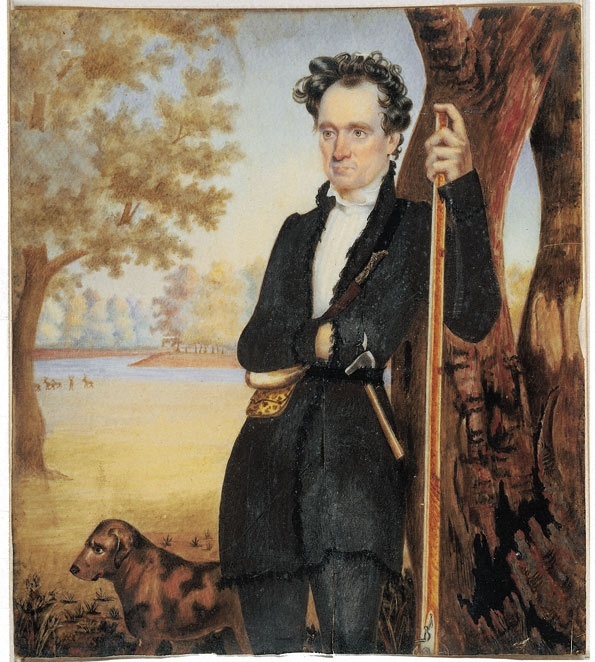 “The primary product that will elevate us from poverty is Cotton and we cannot do this without the help of slaves.”  
--Stephen F. Austin, 1824

“Tell Austin that I am well aware that abolition of the Slaves will hinder emigration.” 
--Erasmo Seguín, 1824
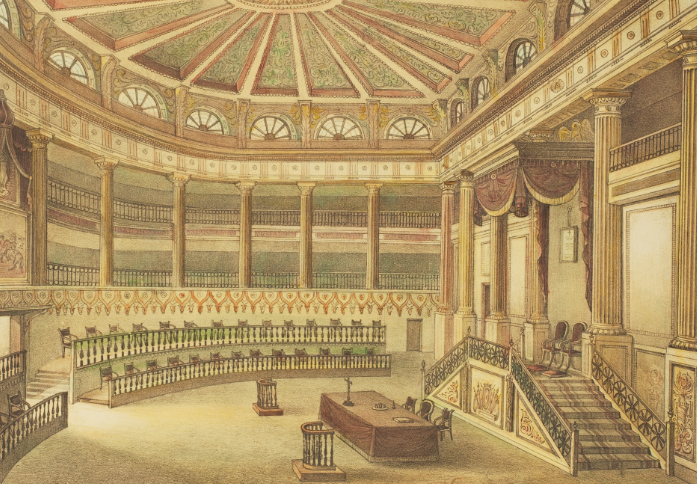 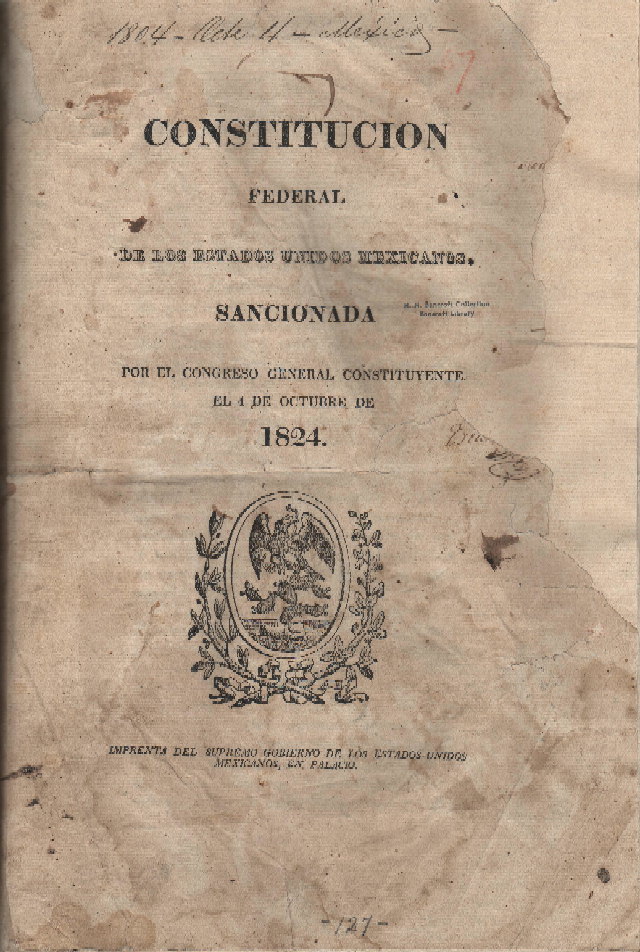 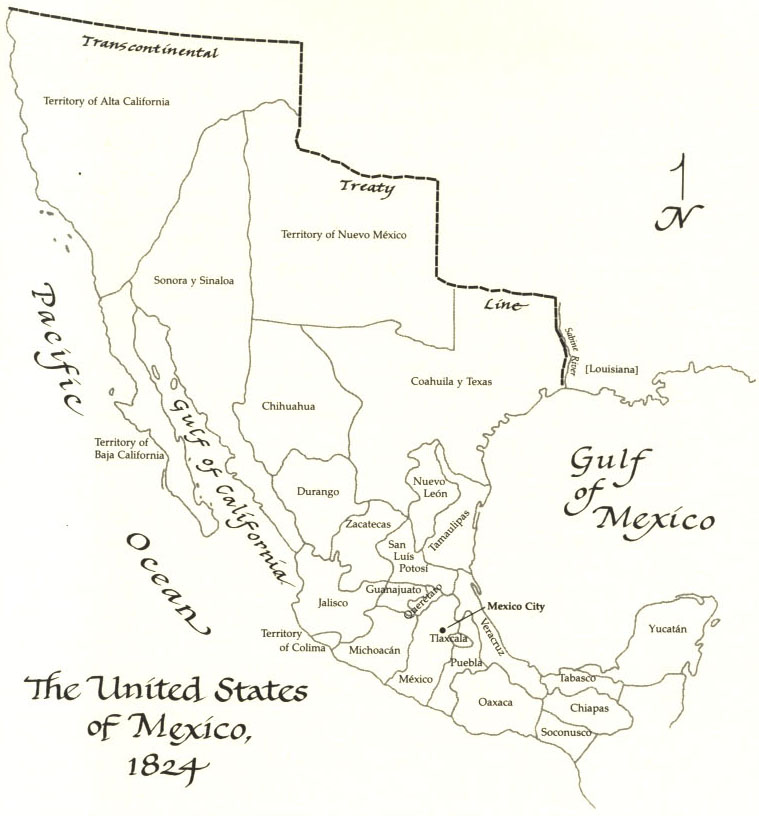 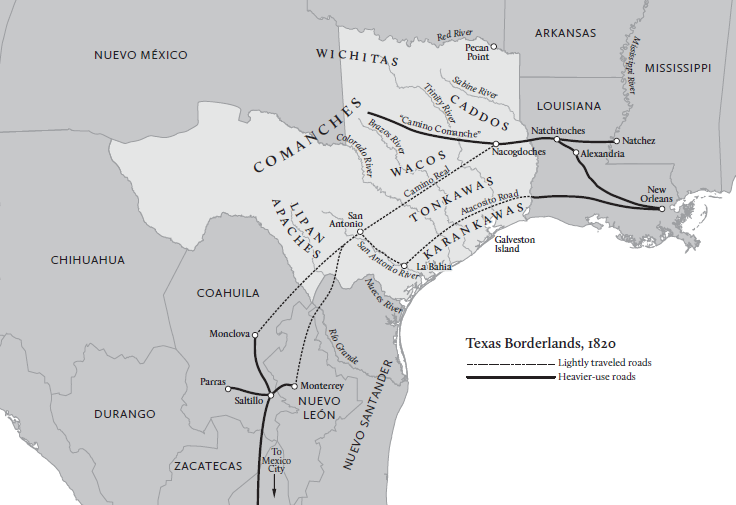 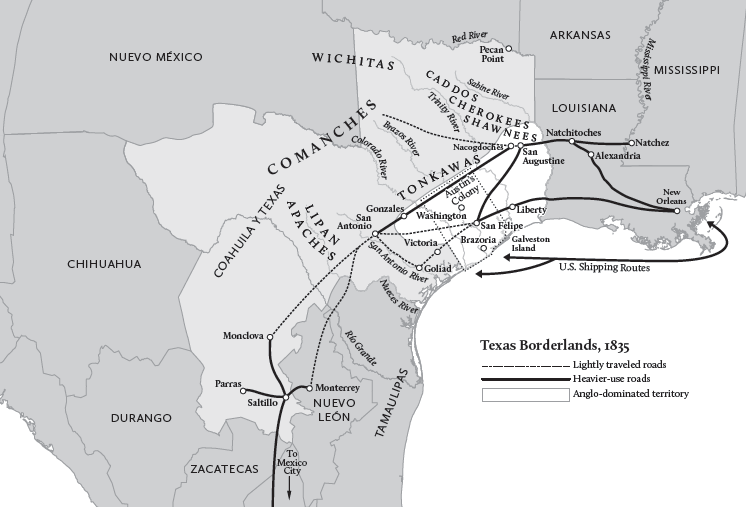 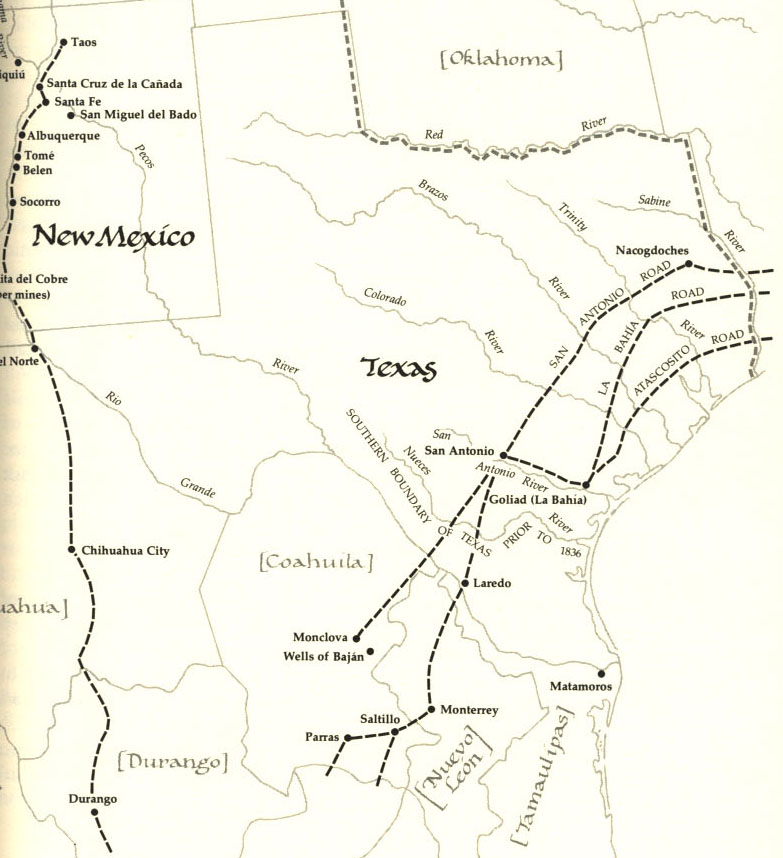 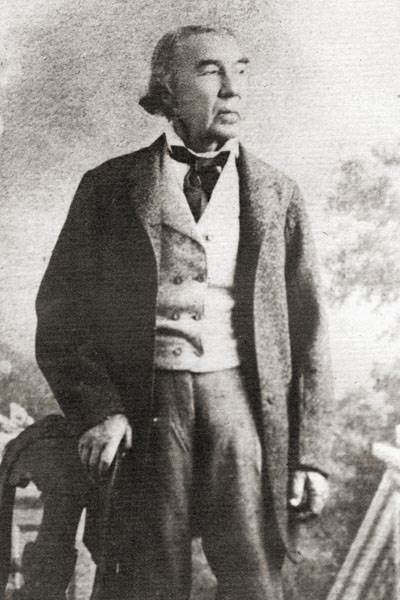 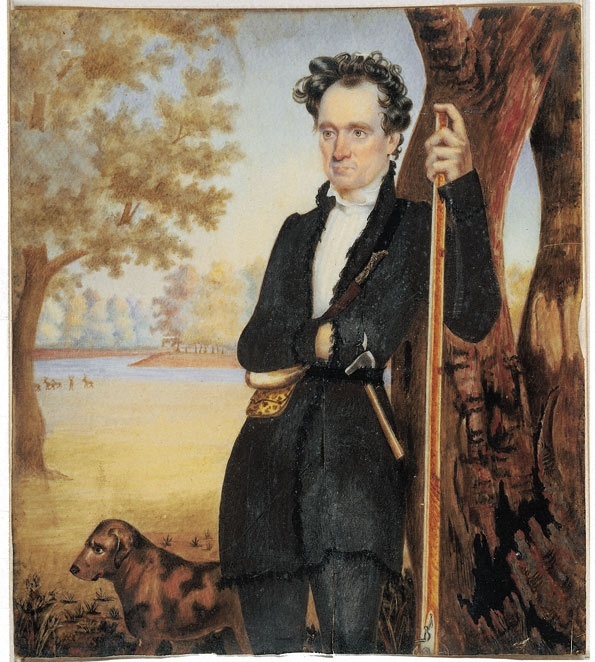 WHAT IS THE SITUATION IN TEXAS BY 1825?
WHAT IS THE SITUATION IN TEXAS BY 1825?

Anglo Americans are arriving in significant numbers – Austin had fulfilled his Old 300 contract already.
WHAT IS THE SITUATION IN TEXAS BY 1825?

Anglo Americans are arriving in significant numbers – Austin had fulfilled his Old 300 contract already.
Most Tejanos are highly supportive of colonization because it promises to develop Texas.
WHAT IS THE SITUATION IN TEXAS BY 1825?

Anglo Americans are arriving in significant numbers – Austin had fulfilled his Old 300 contract already.
Most Tejanos are highly supportive of colonization because it promises to develop Texas.
Texas has been joined to Coahuila, and the state congress in Coahuila has begun writing a state constitution which will deal with the contentious slavery issue.
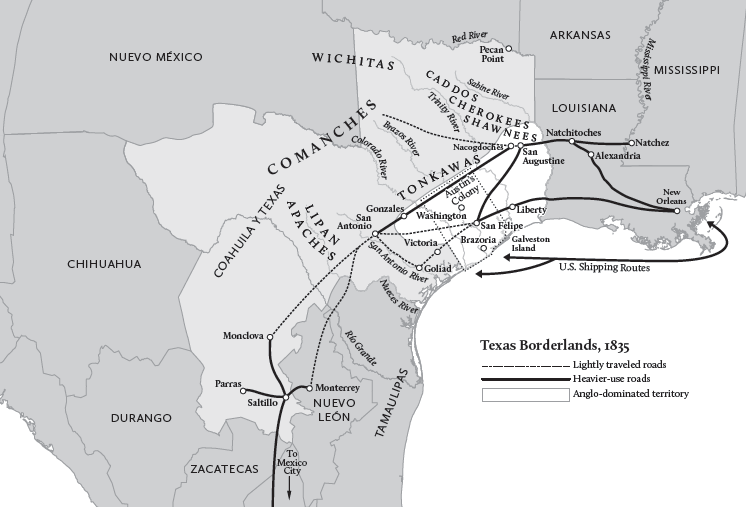